Historische kaarten
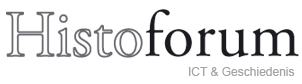 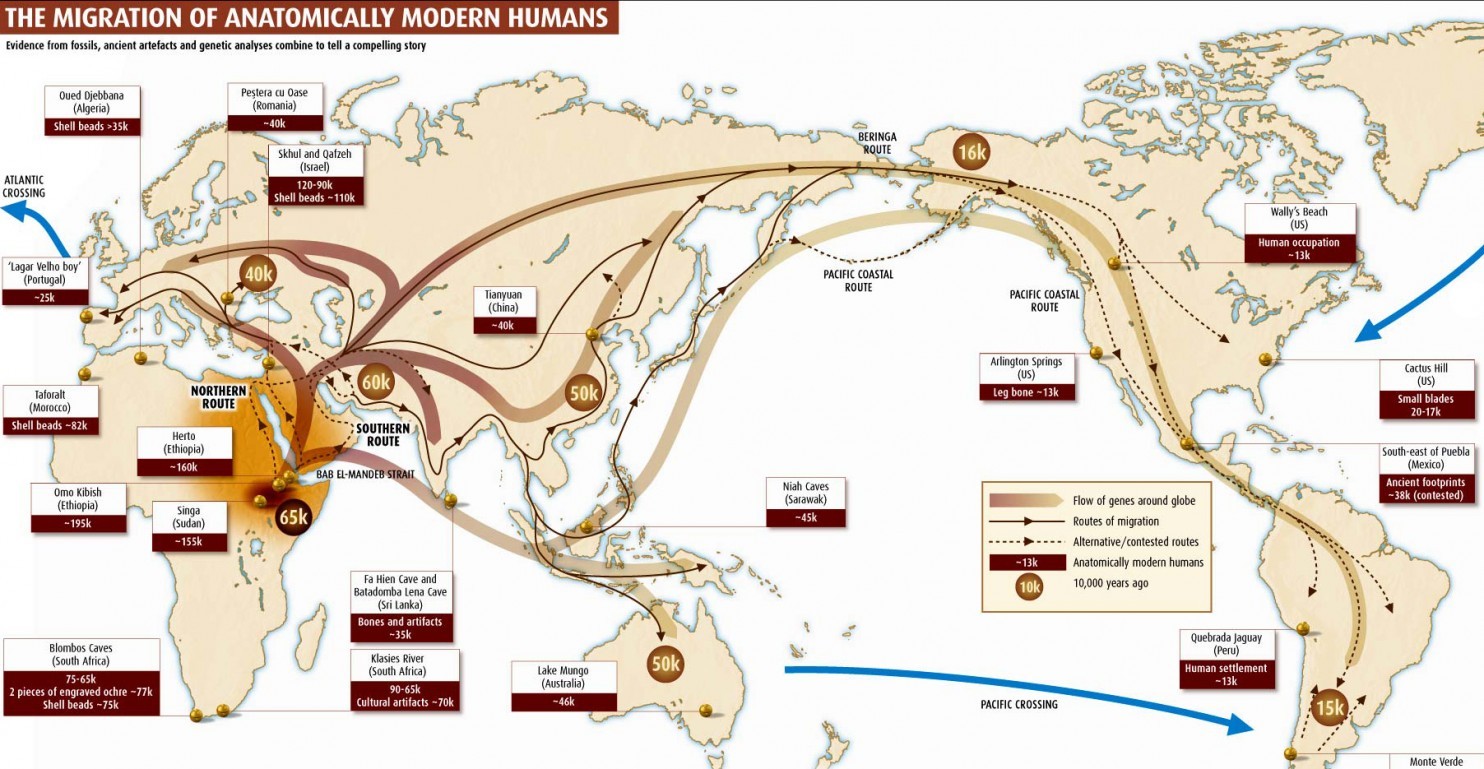 2
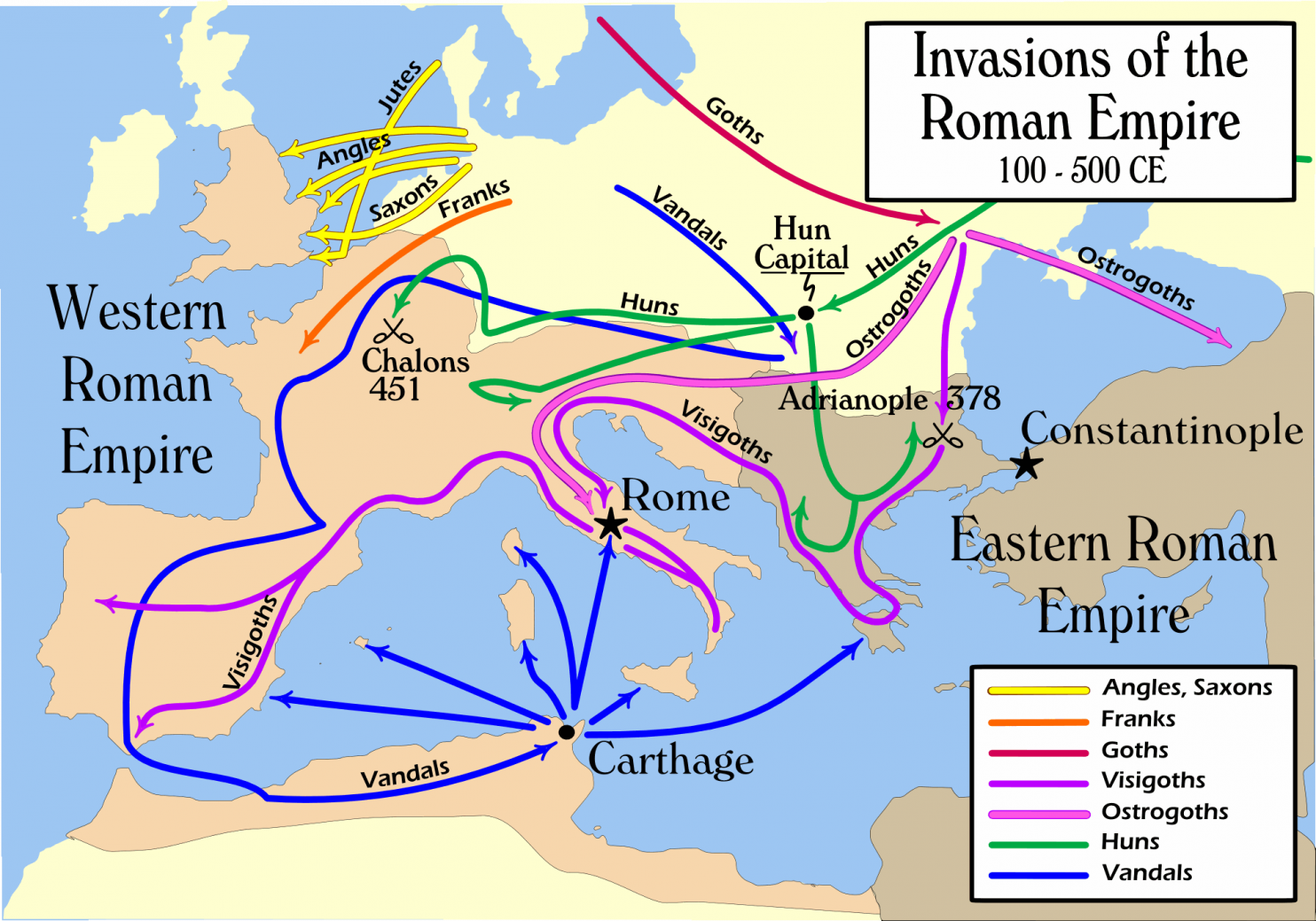 3
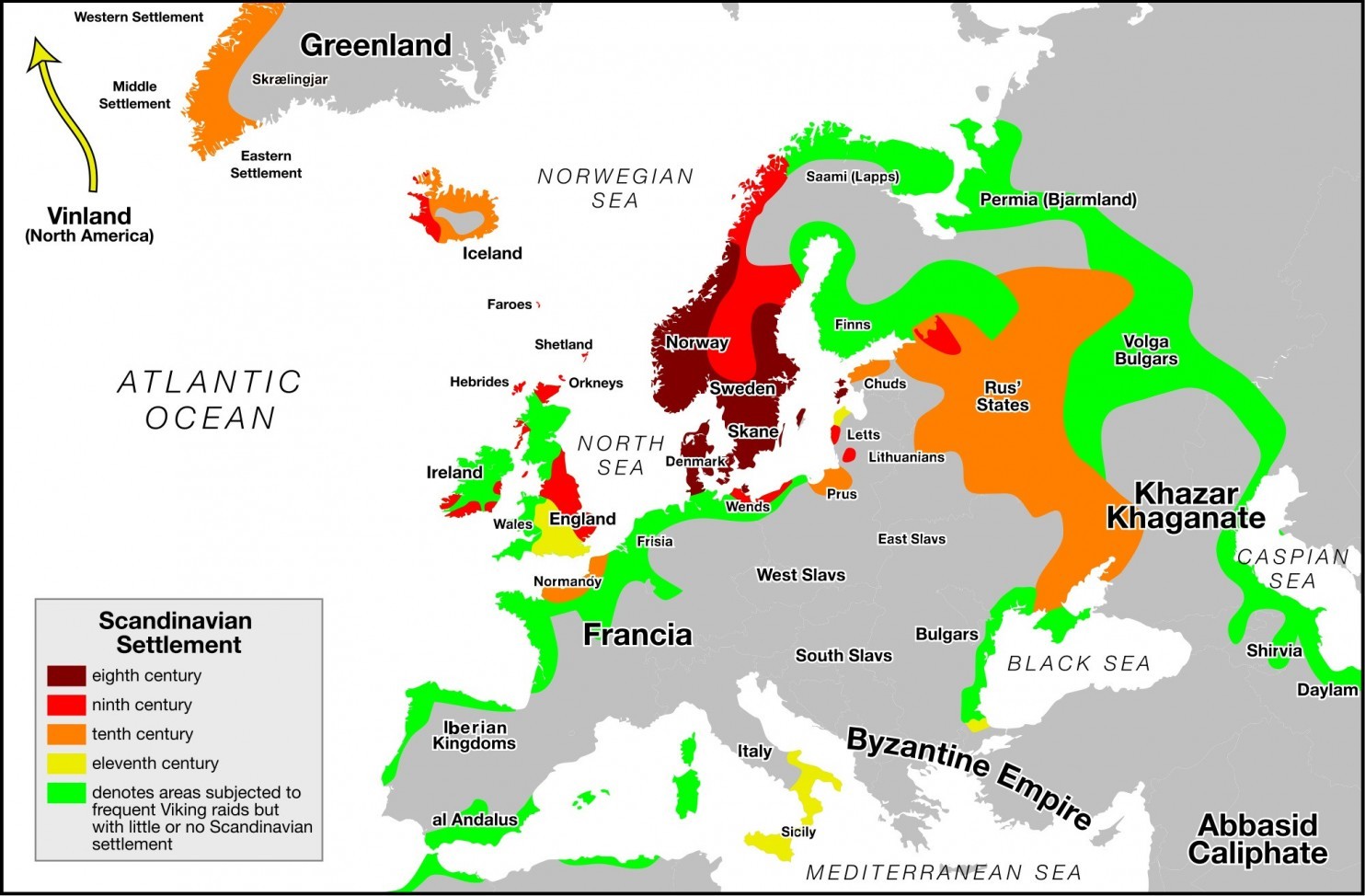 4
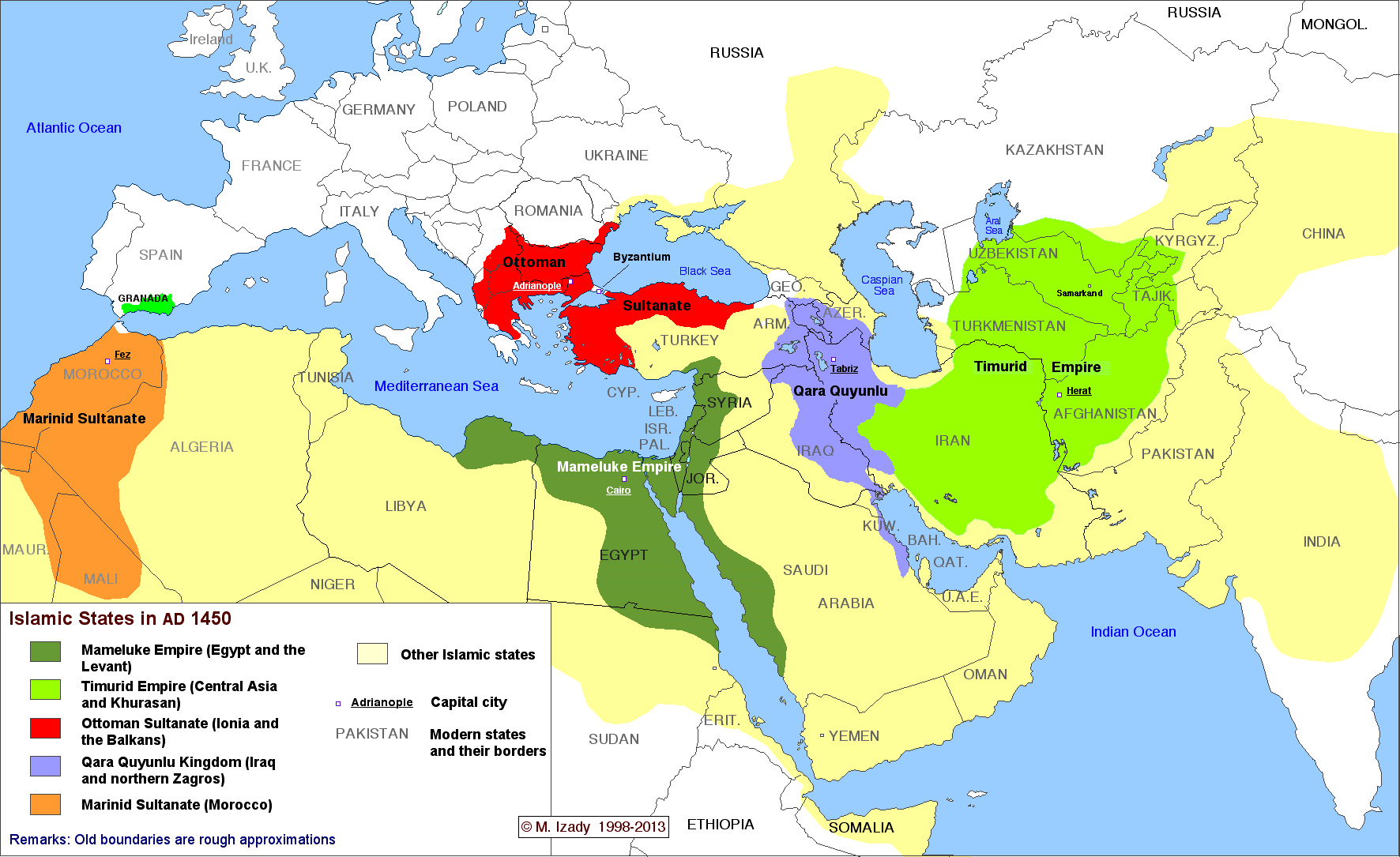 5
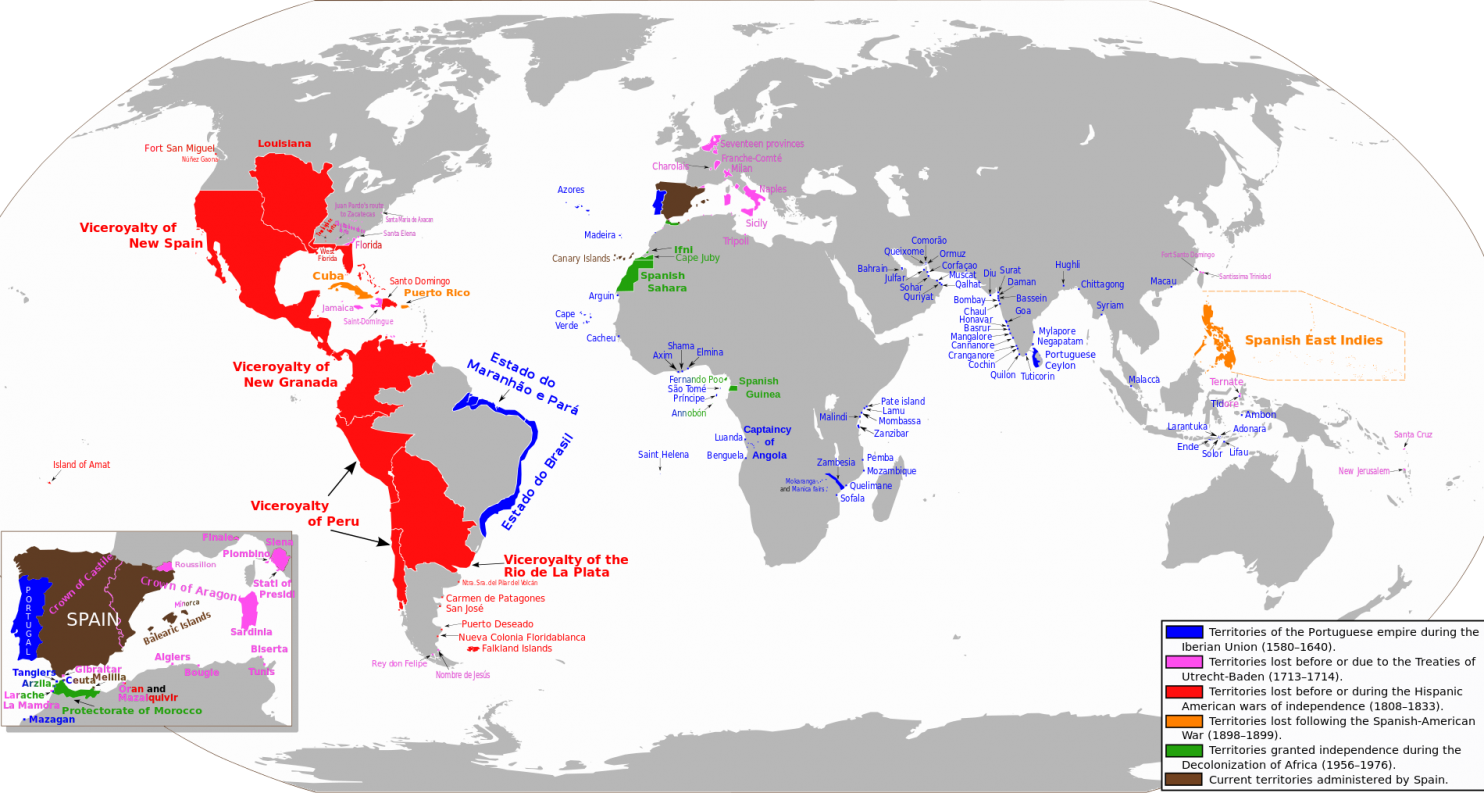 6
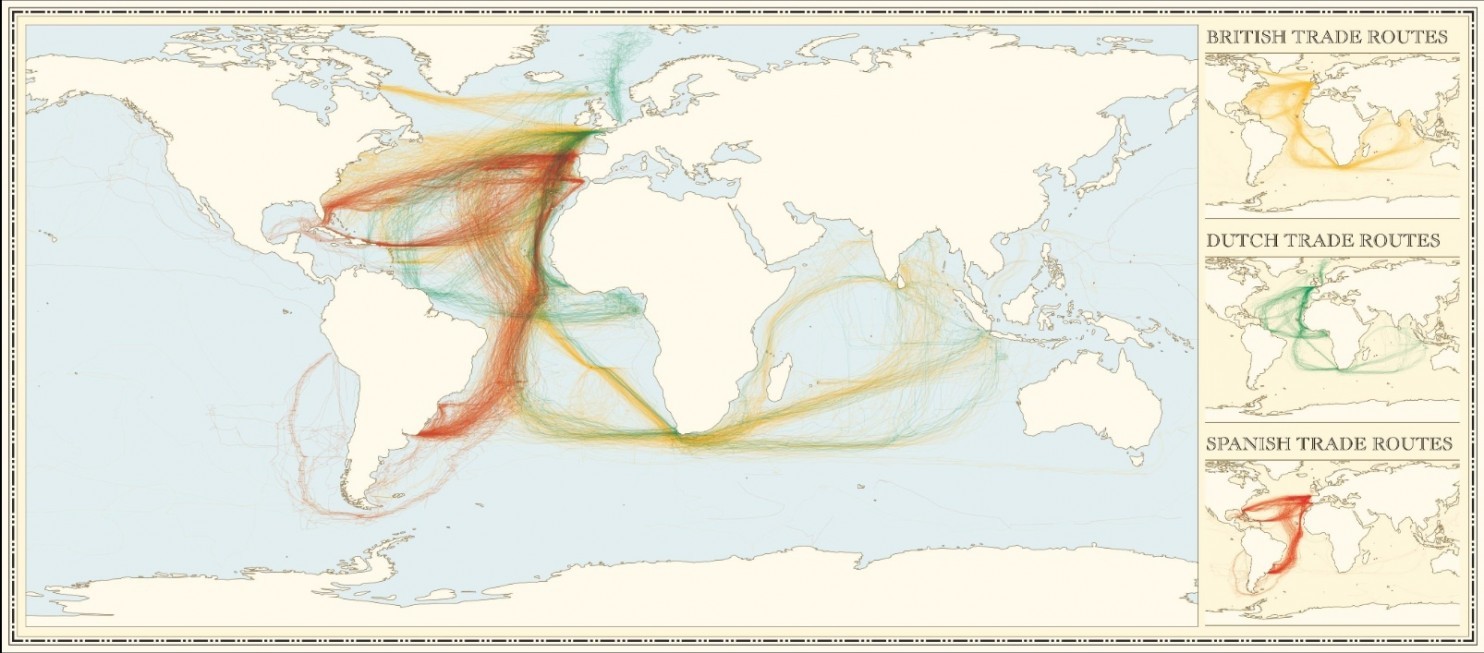 7
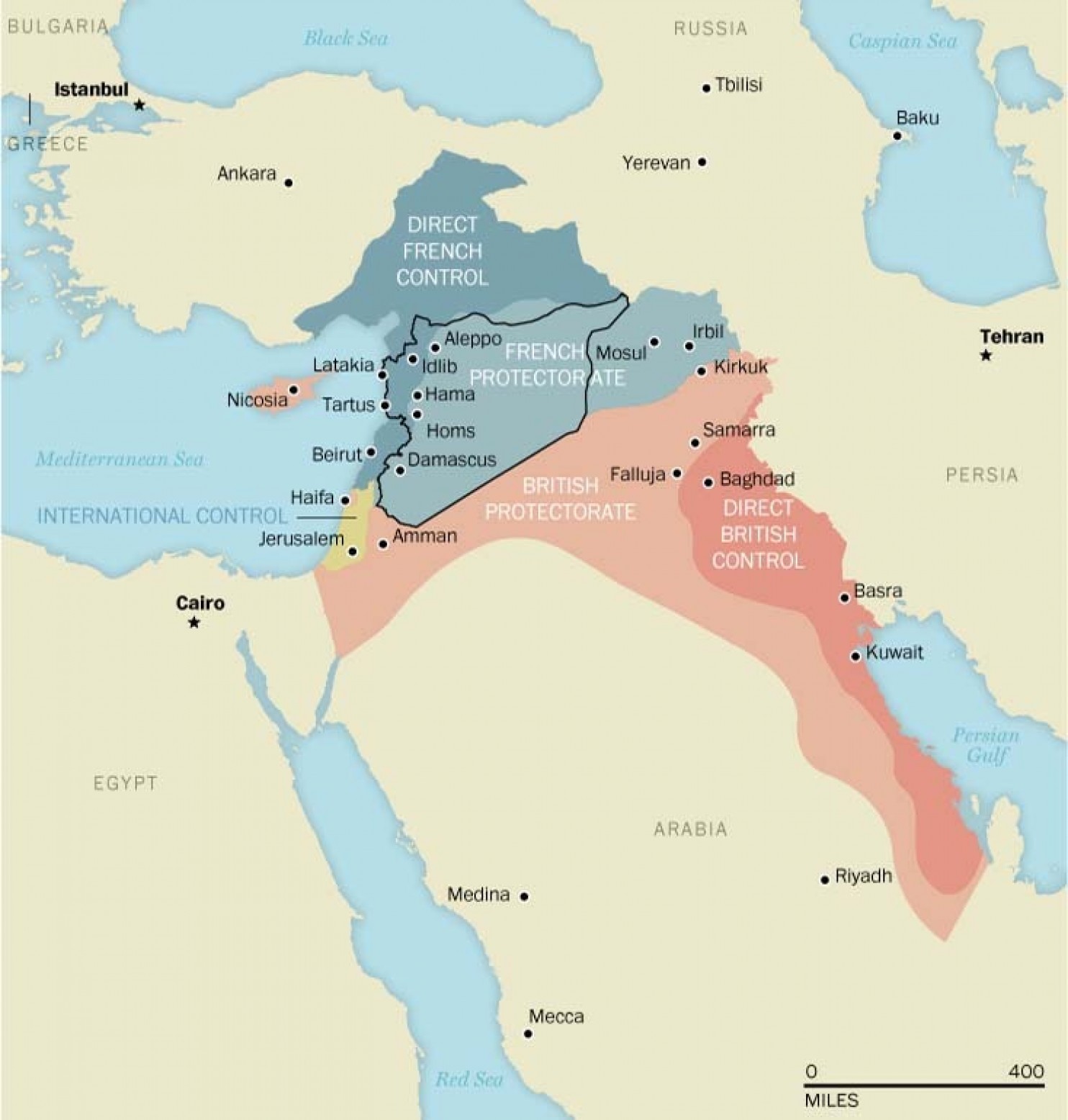 8
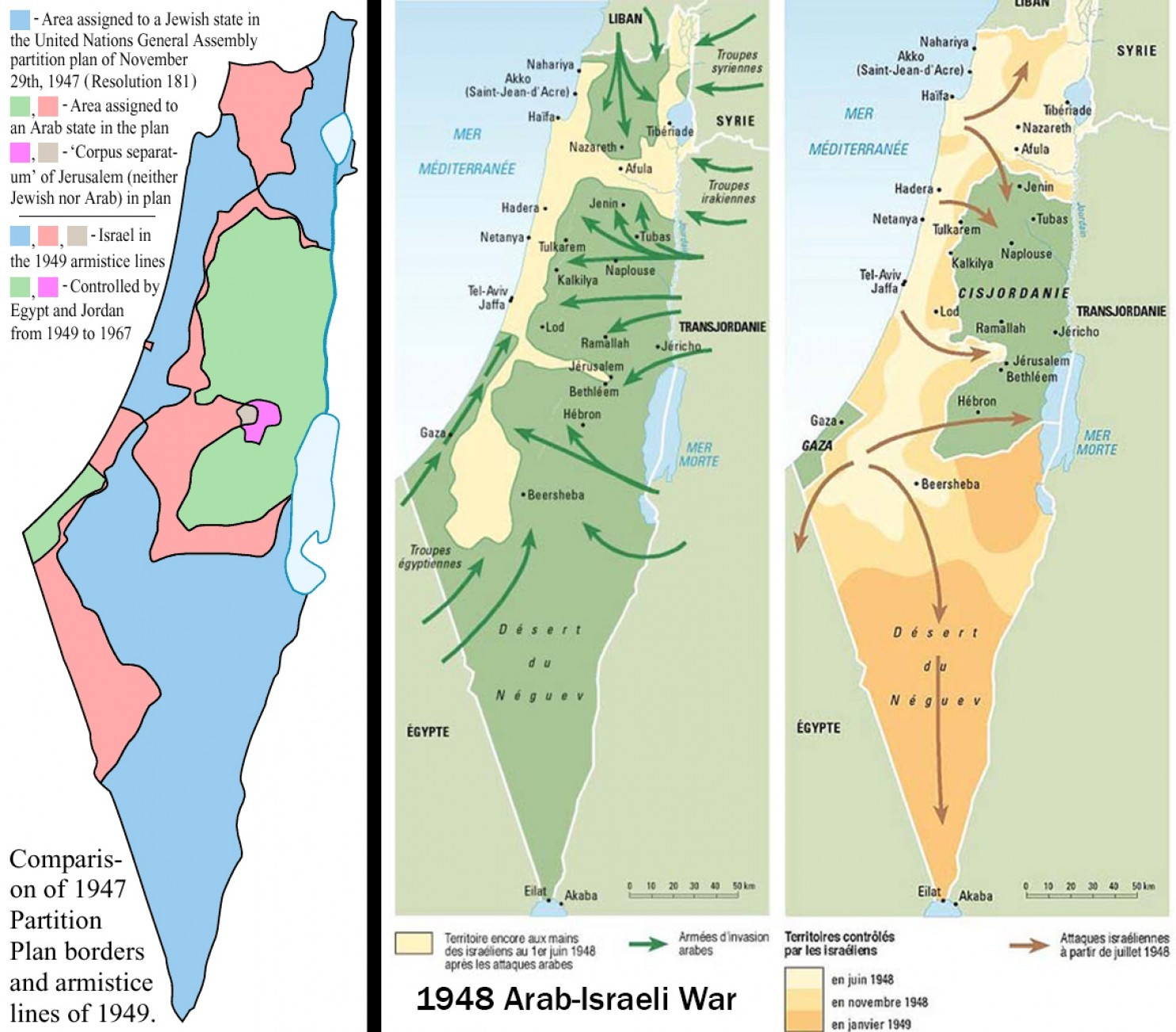 9
Eerste Wereldoorlog
10
Time Laps Map van de Eerste Wereldoorlog
Tweede Wereldoorlog
11
Time Laps Map van de Tweede Wereldoorlog in Europa
Tweede Wereldoorlog
12
Time Laps Map van de Tweede Wereldoorlog in de hele wereld